An Array
rows
2 lots of 3
2 rows of 3
2 groups of 3
https://www.youtube.com/watch?v=00m3YhLT6fA&safe=active
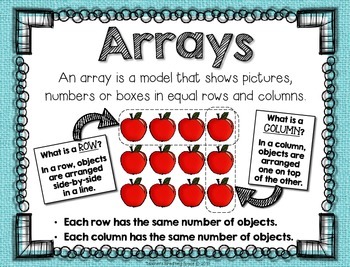 What Is an Array?
When pictures or objects are put into columns and rows, it is called an array. They can help us to count objects more efficiently.
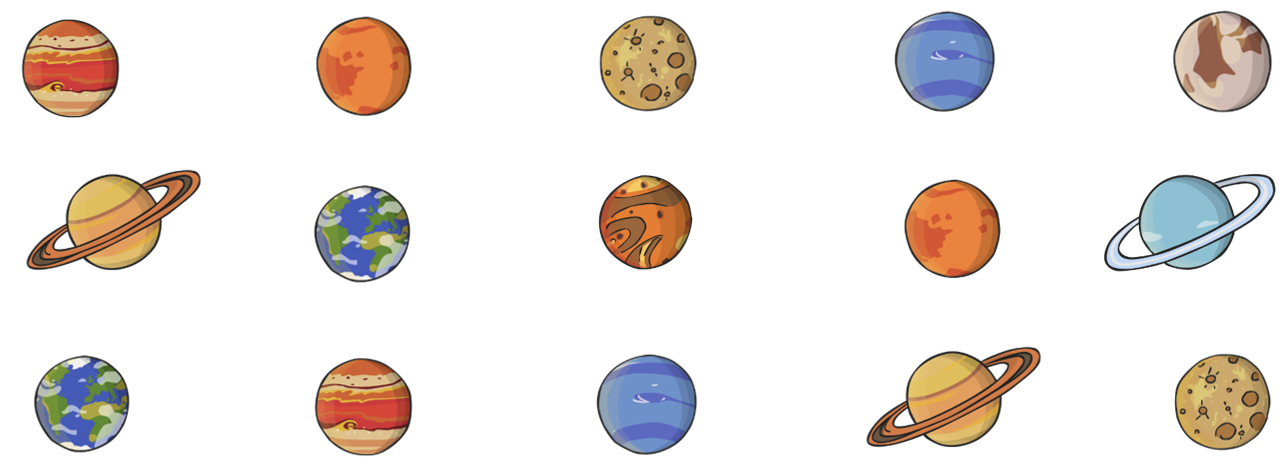 3 × 5 = 15
?
3 lots of 5 – How do we know its 3 lots of 5?
How Many Stars Are There?
Remember: You don’t need to count every star.
For this one you could count in 5s!
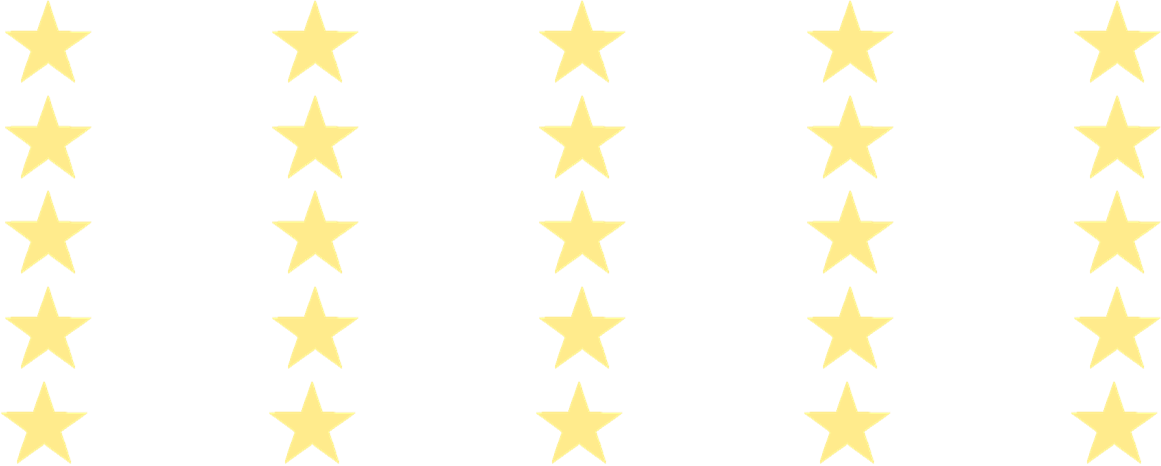 5 × 5 = 25
?
How Many Rockets Are There?
Remember: You don’t need to count every rocket.
For this one you could count in 10s!
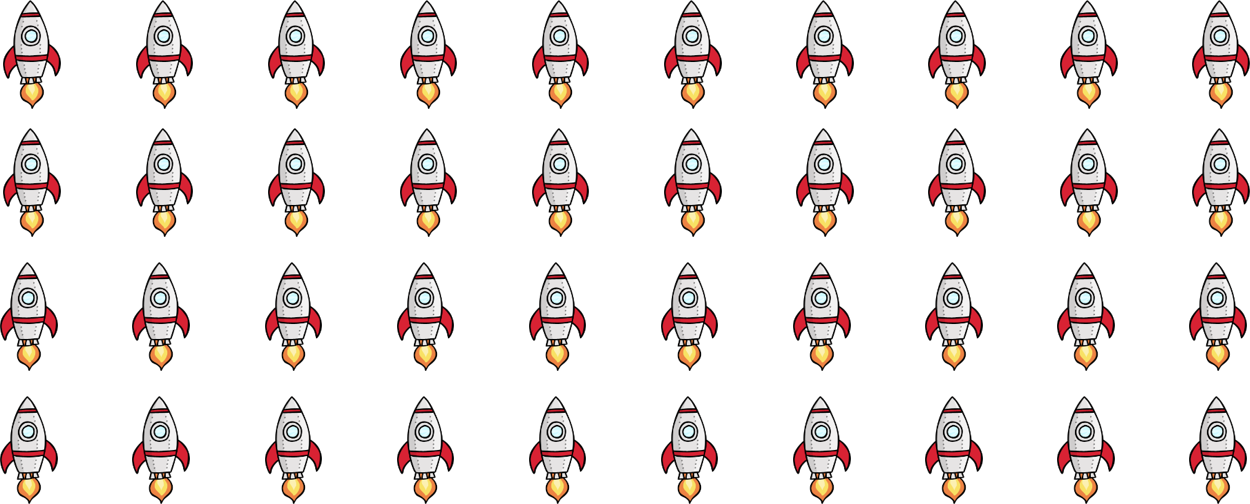 4 × 10 = 40
?
How Many Planets Are There?
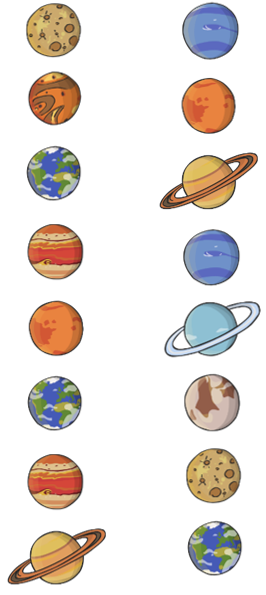 How many columns are there?
How many planets in each column?
2
8
2 × 8 = 16
?
Can You Use an Array to Answer This Question?
There are 5 astronauts in the spaceship. They each had 4 books. 
How many books were on board the spaceship altogether?
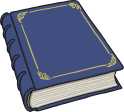 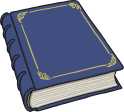 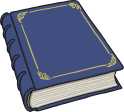 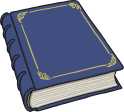 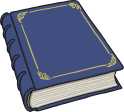 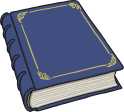 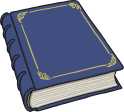 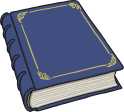 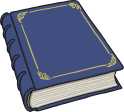 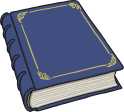 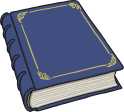 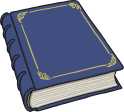 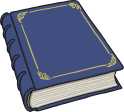 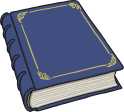 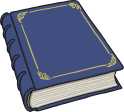 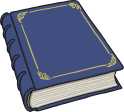 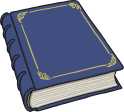 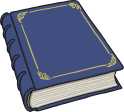 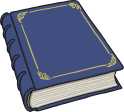 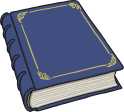 It doesn’t matter which way around you make the array –
the answer is the same!
Can You Use an Array to Answer This Question?
There are 10 aliens on Planet Zarg. Each alien has 6 robots. 
How many robots are there altogether?
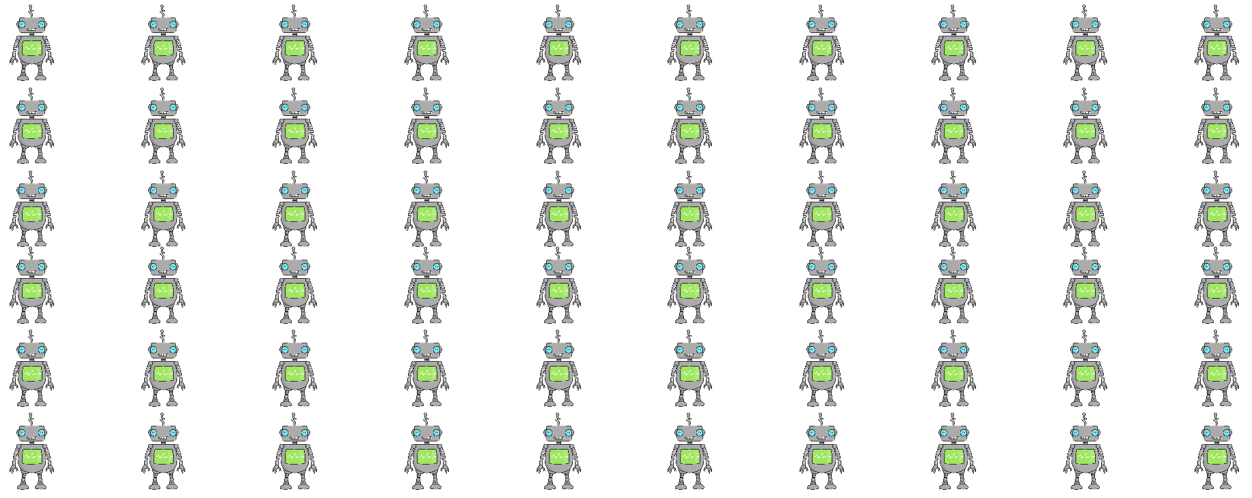 or
6 × 10 = 60
10 × 6 = 60
?
?
Can You Use an Array to Answer This Question?
There are 2 astronauts on board the International Space Station (ISS) every month. How many astronauts will have been on the ISS after 6 months?
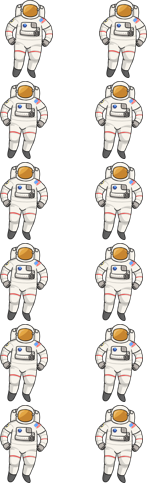 or
6 × 2 = 12
2 × 6 = 12
?
?
Your task: Complete the sheet
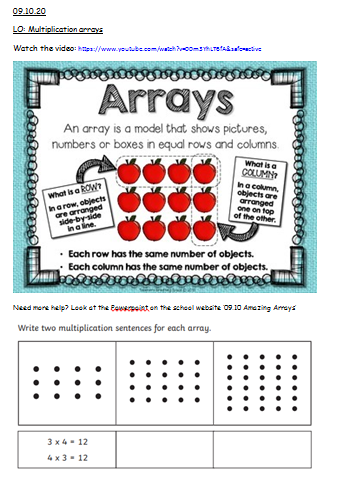 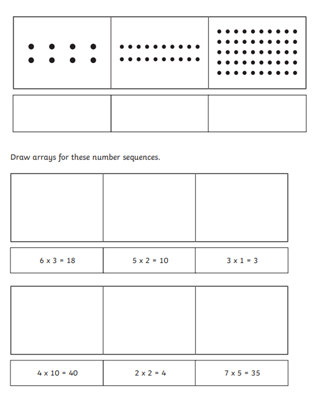